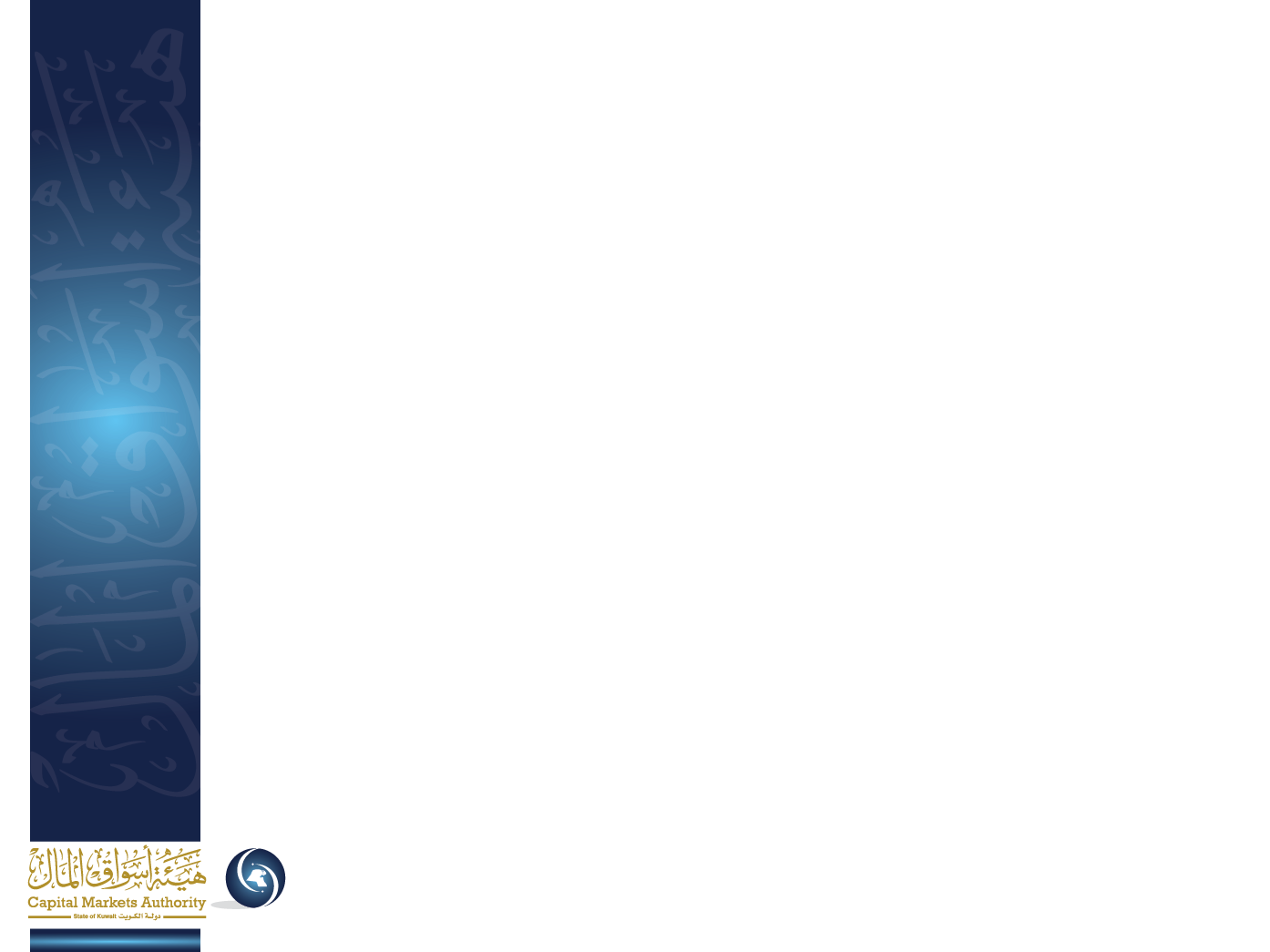 ورشة توعوية
مكافحة غسل الأموال وتمويل الإرهاب
إدارة الرقابة الميدانية – قطاع الإشراف 
29-28 يونيو 2022
مقدمــــــــة
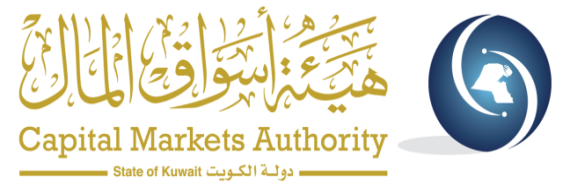 تسعى هيئة أسواق المال لمواصلة دورها التوعوي وبذل الجهود التي تهدف للتأكد من اطلاع الجهات الخاضعة لها بأهم المستجدات المتعلقة بموضوع مكافحة غسل الأموال وتمويل الإرهاب.
واستمراراً لتلك الجهود المبذولة من قبل الهيئة وهي إحدى الجهات الرقابية المنصوص عليها في القانون رقم (106) لسنة 2013 بشأن مكافحة غسل الأموال وتمويل الإرهاب، تمت دعوتكم لهذه الورشة وهي من ضمن ورش العمل التوعوية التي تقيمها هيئة أسواق المال بشكل دوري.
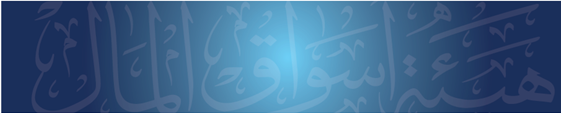 2
محتوى أعمال الورشة
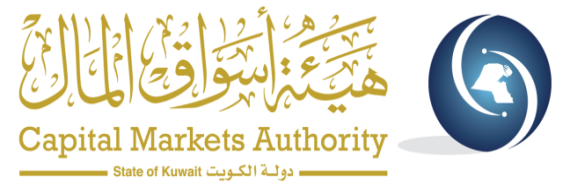 وفيما يلي نستعرض محتوى ورشة العمل

الجزء الأول: 
التعديلات التي طرأت مؤخراً على الكتاب السادس عشر (مكافحة غسل الأموال وتمويل الإرهاب) من اللائحة التنفيذية لقانون هيئة أسواق المال.

الجزء الثاني:
المادة رقم (33) من القانون رقم (106) لسنة 2013 بشأن مكافحة غسل الأموال وتمويل الإرهاب.

الجزء الثالث:
الملاحظات التي تم رصدها من قبل إدارة الرقابة الميدانية من خلال مهام التفتيش الميداني.
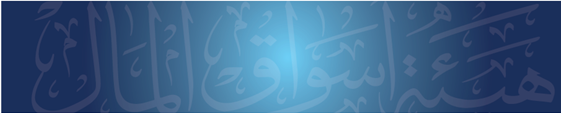 3
محتوى أعمال الورشة
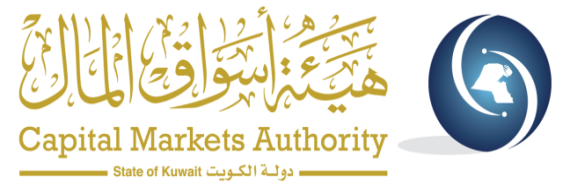 وفيما يلي نستعرض محتوى ورشة العمل


الجزء الرابع :
الملاحظات التي تم رصدها من قبل دائرة مكافحة غسل الأموال وتمويل الإرهاب من خلال مراجعة التقارير السنوية للأشخاص المرخص لهم بشأن مكافحة غسل الأموال وتمويل الإرهاب.

الجزء الخامس:
عملية التقييم المتبادل التي ستخضع لها دولة الكويت من قبل مجموعة العمل المالي (فاتف) خلال العام 2023، وأهميته لكل من الهيئة والجهات الخاضعة لها.
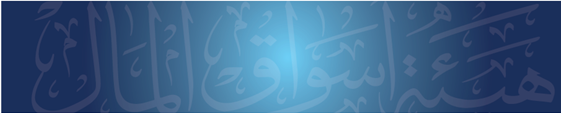 4
الجزء الأول/ التعديلات التي طرأت مؤخراً على الكتاب السادس عشر
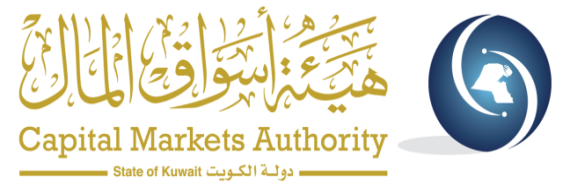 أولاً: تعديل المادة (6-1) من الكتاب السادس عشر من اللائحة التنفيذية لقانون الهيئة.
تنص المادة (6-1) بعد التعديل على:

"استناداً لما ورد في المادة رقم (25) من قانون مكافحة غسل الأموال وتمويل الإرهاب، وامتثالاً إلى القرارات الوزارية اللازمة لتنفيذ قرارات مجلس الأمن التابع للأمم المتحدة عملاً بالفصل السابع من ميثاق الأمم المتحدة المتعلقة بالإرهاب وتمويل انتشار أسلحة الدمار الشامل، فإنه يتعين على الشخص المرخص له ما يلي:
1)	الالتزام بما ورد في القرارات الوزارية المشار إليه أعلاه.
2)	وضع السياسات والإجراءات الملائمة لديه لضمان تطبيق كافة الالتزامات الواردة في تلك القرارات ".
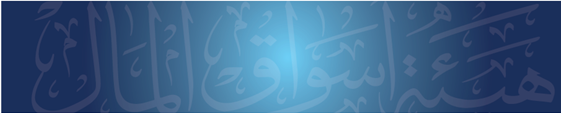 5
الجزء الأول/ التعديلات التي طرأت مؤخراً على الكتاب السادس عشر
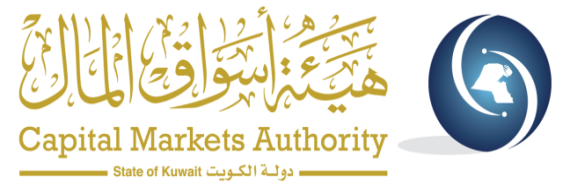 أولاً: تعديل المادة (6-1) من الكتاب السادس عشر من اللائحة التنفيذية لقانون الهيئة.
وبموجب التعديل المذكور أعلاه، نود الإشارة إلى:
الالتزامات المطلوبة من الشخص المرخص له بموجب القرار الوزاري رقم (35) لسنة 2019 بشأن اللائحة التنفيذية للجنة الخاصة بتنفيذ قرارات مجلس الأمن الصادرة بموجب الفصل السابع من ميثاق الأمم المتحدة المتعلقة بمكافحة الإرهاب وتمويل انتشار أسلحة الدمار الشامل.
آلية التعامل مع القائمة الوطنية والقائمة الدولية.
كما نود الإشارة إلى بعض الملاحظات المتعلقة بالتعامل مع طلبات المعلومات بموجب كتب وزارة الخارجية، والتي يتم توجيهها من قبل الهيئة إلى الأشخاص المرخص لهم من خلال بوابة الهيئة الإلكترونية.
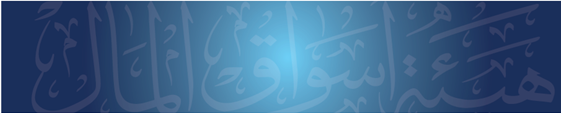 6
الجزء الأول/ التعديلات التي طرأت مؤخراً على الكتاب السادس عشر
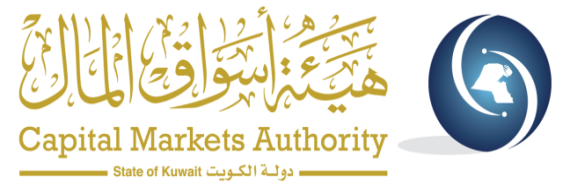 ثانياً: تعديل المادة (8-1) من الكتاب السادس عشر من اللائحة التنفيذية لقانون الهيئة.
تنص المادة (8-1) بعد التعديل على:

"مع عدم الإخلال بأي عقوبة أشد ينص عليها قانون مكافحة غسل الأموال وتمويل الإرهاب أو أية قوانين أخرى ذات صلة، فإنه في حال ثبوت مخالفة الشخص المرخص له أو أياً من أعضاء مجلس إدارته أو مديريه أو موظفيه للأحكام المنصوص عليها في هذا القانون ولائحته التنفيذية أو قانون مكافحة غسل الأموال وتمويل الإرهاب ولائحته التنفيذية أو القرارات الوزارية ذات العلاقة، يجوز للهيئة أن تفرض واحداً أو أكثر من التدابير والجزاءات المنصوص عليها في قانون مكافحة غسل الأموال وتمويل الإرهاب ولائحته التنفيذية أو القرارات الوزارية والتعليمات، كما يجوز لها مساءلتهم تأديبياً وفقاً للقانون وهذه اللائحة".
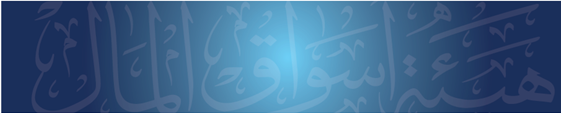 7
الجزء الأول/ التعديلات التي طرأت مؤخراً على الكتاب السادس عشر
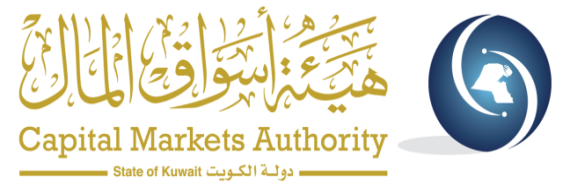 ثانياً: تعديل المادة (8-1) من الكتاب السادس عشر من اللائحة التنفيذية لقانون الهيئة.
وبموجب التعديل المذكور أعلاه، نود الإشارة إلى:
التأكيد على التزام دولة الكويت بتوصيات الفاتف، وتحديداً التوصية رقم 35 (العقوبات).
التدابير والجزاءات المنصوص عليها في المادة رقم (15) من القانون رقم (106) لسنة 2013 بشأن مكافحة غسل الأموال وتمويل الإرهاب.
المساءلة التأديبية بموجب القانون رقم (7) لسنة 2010 بشأن إنشاء هيئة أسواق المال وتنظيم نشاط الأوراق المالية ولائحته التنفيذية.
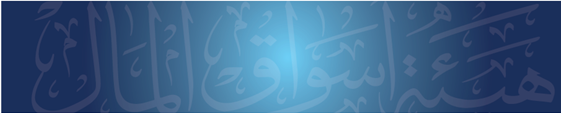 8
الجزء الثاني/ المادة (33) من قانون مكافحة غسل الأموال وتمويل الإرهاب
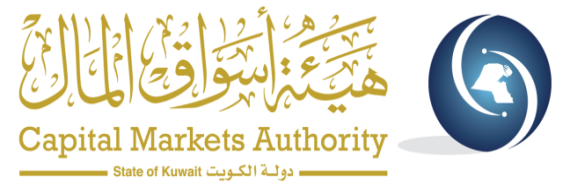 تنص المادة (33) من قانون مكافحة غسل الأموال وتمويل الإرهاب على:

"تعاقب المؤسسات المالية والأعمال والمهن غير المالية المحددة أو أي من أعضاء مجلس الإدارة التنفيذية أو الإشرافية أو مدراءها، بغرامة لا تقل عن خمسة آلاف دينار ولا تتجاوز خمسمائة ألف دينار عن كل مخالفة أو عدم التزام عن عمد أو إهمال جسيم بأحكام المواد (5) أو (9) أو (10) أو (11) من هذا القانون".

المواد المذكورة أعلاه تم عكسها ضمن مواد الكتاب السادس عشر.
مخالفة الشخص المرخص له وعلاقتها بحالات العمد أو الإهمال الجسيم.
آلية التعامل مع المخالفات في حال توافر صفة العمد أو الإهمال الجسيم.
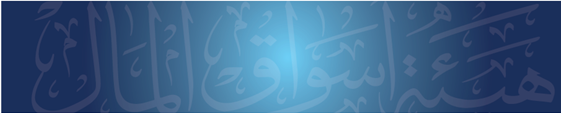 9
الجزء الثالث/ ملاحظات مهام التفتيش الميداني السابقة
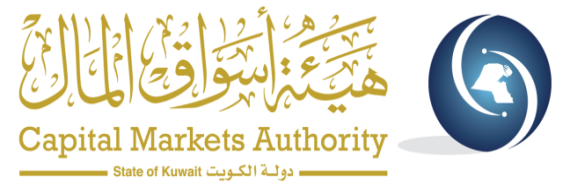 تجدون أدناه أهم مواد الكتاب السادس عشر (مكافحة غسل الأموال وتمويل الإرهاب) من اللائحة التنفيذية لقانون الهيئة، والتي تقوم فرق التفتيش الميداني التابعة للهيئة من خلال مهام التفتيش الميداني برصد الملاحظات بموجبها:
المادة (2-8).
المادة (3-5).
المادة (3-8).
المادة (3-19).
المادة (3-20).
المادة (3-37).
المادة (4-1).
المادة (6-1).
المادة (7-6).
المادة (7-7).
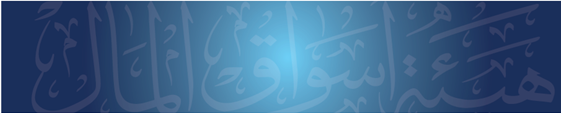 10
الجزء الرابع/ الملاحظات المتعلقة بالتقرير السنوي بشأن مكافحة غسل الأموال وتمويل الإرهاب
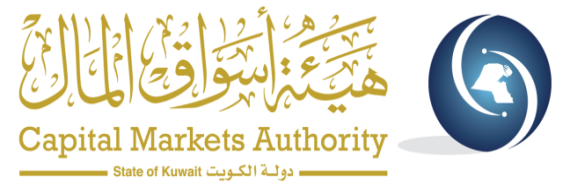 نموذج التقرير السنوي للشخص المرخص له بشأن مكافحة غسل الأموال وتمويل الإرهاب
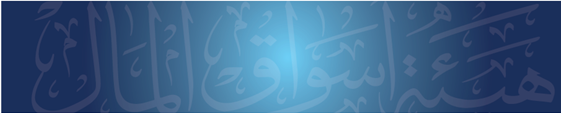 11
الجزء الخامس/ عملية التقييم المتبادل التي ستخضع لها دولة الكويت من قبل مجموعة العمل المالي (فاتف) خلال العام 2023، وأهميته لكل من الهيئة والجهات الخاضعة لها
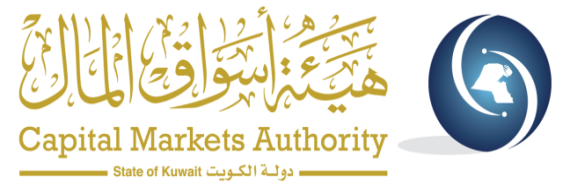 من المقرر بأن تكون بداية عملية التقييم المتبادل من قبل مجموعة العمل المالي (فاتف) على دولة الكويت في منتصف العام 2023، وتجدون أدناه مراحل عملية التقييم المتبادل، وهي:
تعريف عملية التقييم المتبادل.
تقييم الالتزام الفني.
تقييم الفعالية.
الزيارة الميدانية لفريق التقييم (دور القطاع الخاص).
مسودة تقرير عملية التقييم المتبادل، ومناقشته.
نشر التقرير، واعتماده بصورة نهائية.
الآثار المترتبة على قطاع الأوراق المالية بموجب نتائج عملية التقييم المتبادل.
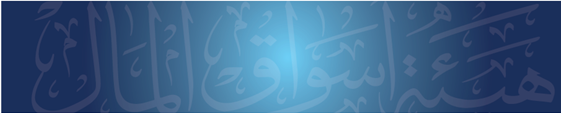 12
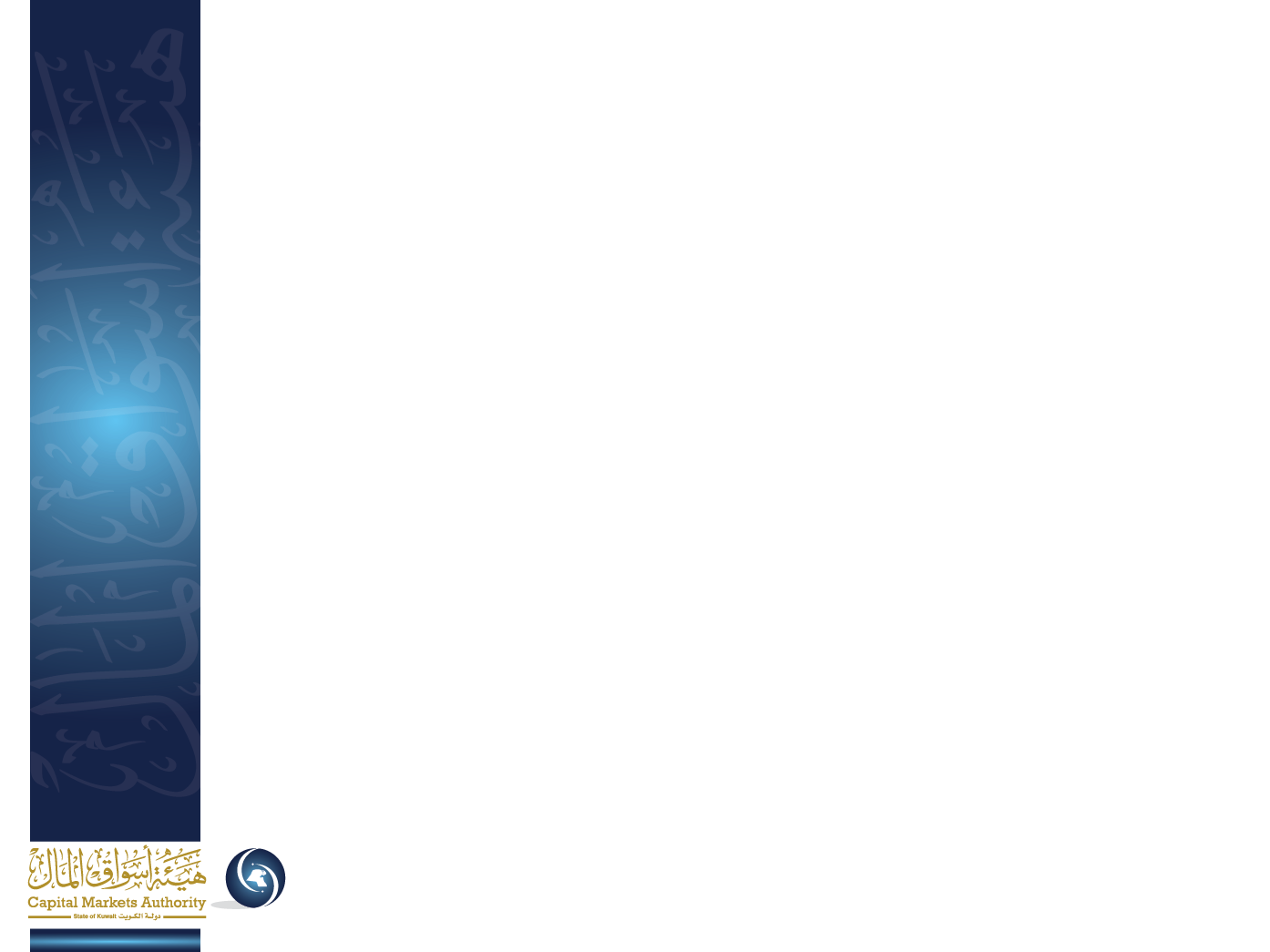 الأسئلة
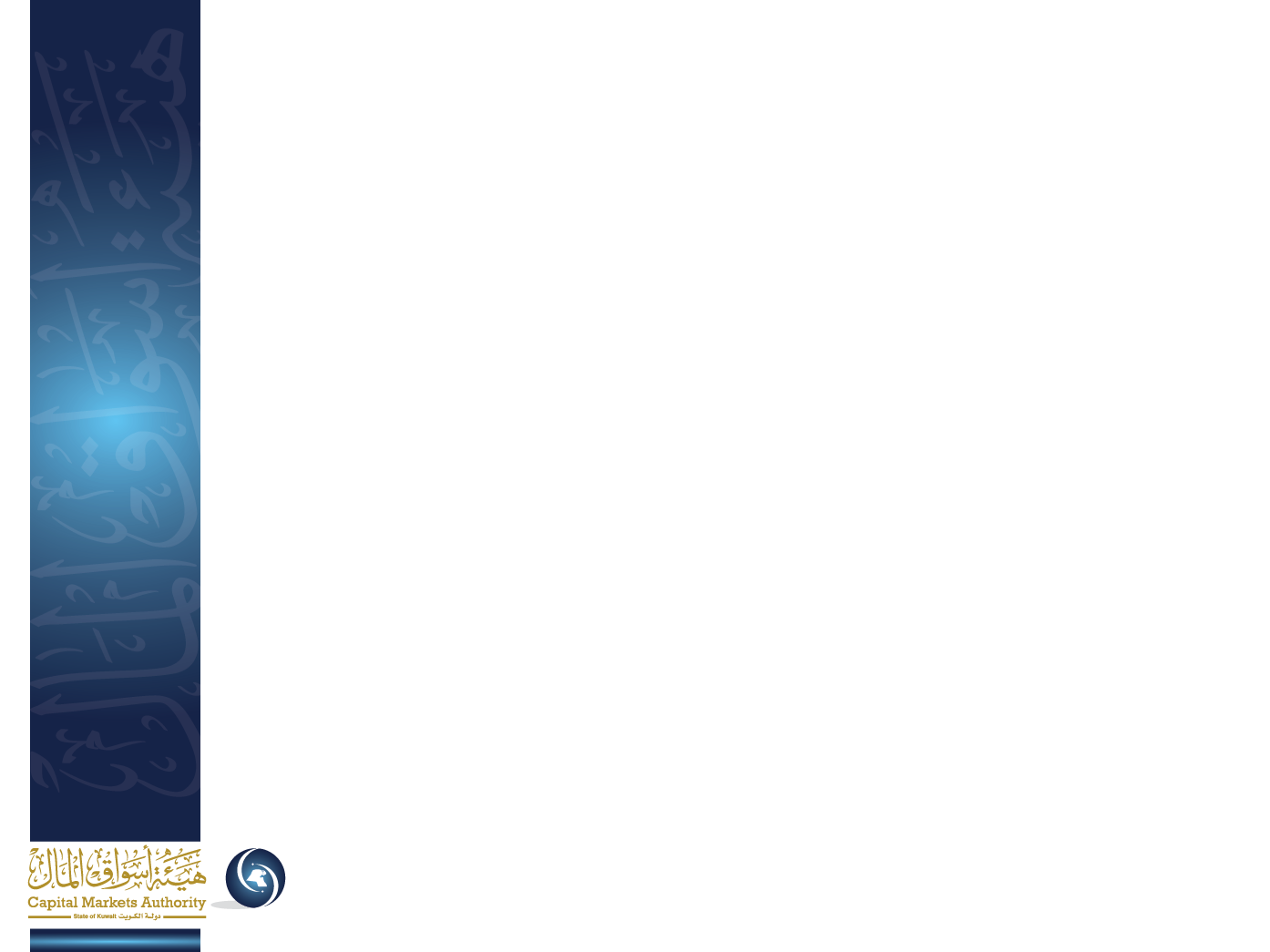 شــكــراً